Kaktovik numbers
Frits Spijkers22-08-2024
Let’s try something entirely different.
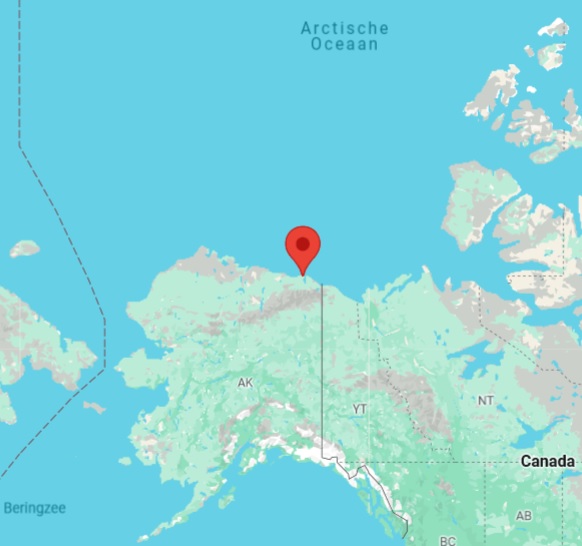 Kaktovik numbers
Kaktovik (Qaaktugvik in Iñupiag – the language of the Inuït) is a small city in northern Alaska. Most of its inhabitants were of Inuït origin. •	The inuït numbersystem has 	base 20. • 	In the 20th century there was no	written numbersystem in Iñupiaq.
In 1994 the middle school in Kaktovik had 9 students. They together invented a written number system.
The Kaktovik numeralsCriteria:
Visual simplicity: The symbols should be "easy to remember.“
Iconicity: There should be a "clear relationship between the symbols and their meanings.“
Efficiency: It should be "easy to write" the symbols, and they should be able to be "written quickly" without lifting the pencil from the paper.
The students came up with five qualities that an ideal system should have.
The Kaktovik numeralsCriteria:
Distinctiveness: They should "look very different from Arabic numerals," so there would not be any confusion between notation in the two systems..
Aesthetics: They should be pleasing to look at.
The students came up with five qualities that an ideal system should have.
This is what they made
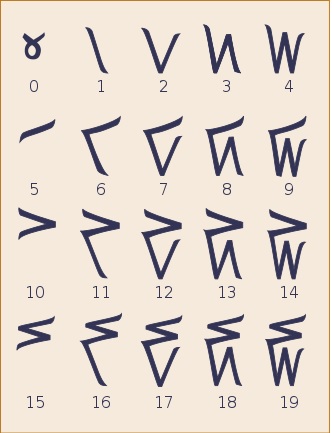 Their sign for “zero” is two crossed arms.
All the other numerals consist of vertical and/or horizontal strokes.
20 symbols (numbers) in groups of 5. Every horizontal stroke equals 5 vertical strokes.
This is what I’ve made
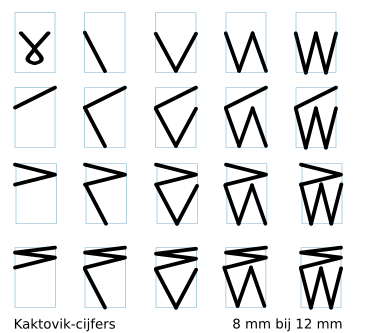 I wanted all symbols fitting into the same rectangle.

Those rectangles are only used to make pictures.
When I use  Indian/arabicdigits, the numbers are always in the decimal system.

Use the powers of 20 to convert.
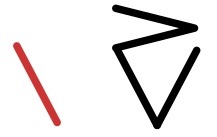 Different colors for different positions
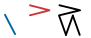 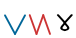 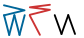 When I use  Indian/arabicdigits, the numbers are always in the decimal system.

Use the powers of 20 to convert.
When I use  Indian/arabicdigits, the numbers are always in the decimal system.

Use the powers of 20 to convert.
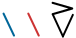 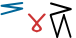 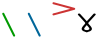 Of course you can always check your answers by converting to the decimal system.
Adding is simply putting all strokes together and then looking what you’ve got.
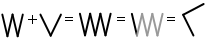 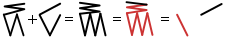 The middle part is meant to be done inside your head??
Addition (example)
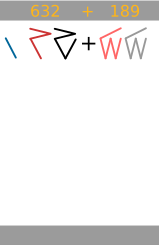 First, check the conver-sion to Kaktovik-numbers.
Addition (example)
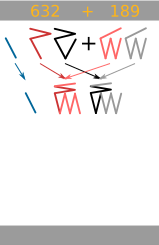 Add all symbols on the same positions.
Addition (example)
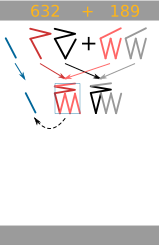 In de 2nd position (the 20’s) there is a 20 to be found, so that has to go to de 400’s.
Addition (example)
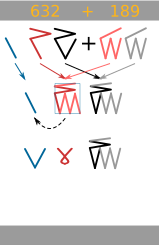 Now on the 2nd position (the 20’s) the remain-der is 0.
Addition (example)
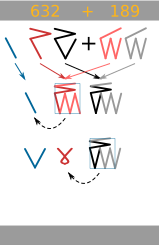 On the first position (the units) there  is a 20 to be found. That goes to the 20’s position.
Addition (example)
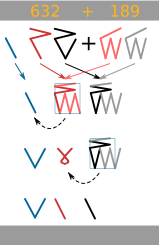 So we get a 1 on the 20’s position.
Addition (example)
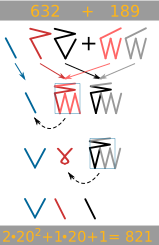 And (if you’re not an Inuït who is using this system everyday) you check your answer in the decimal system.
And  check your answer in the decimal system).
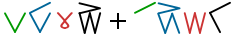 Subtraction is removing strokes and then looking what you’ve got.

But first you have to take care that there is something to remove.
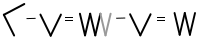 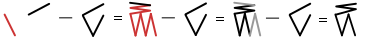 The middle part is meant to be done inside your head??
Subtraction (example)
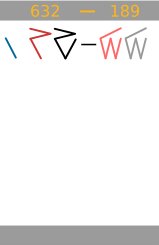 First, check the conver-sion to Kaktovik-numbers.
Subtraction (example)
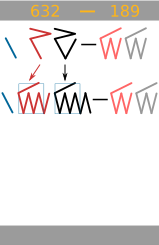 Write the first two positions from the first number in such a way that you can subtract the second number.
Subtraction (example)
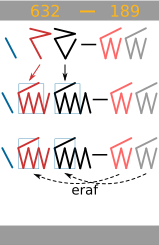 Recognize the elements you can remove when subtracting the second number from the first.
Subtraction (example)
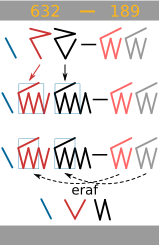 Recognize the elements you can remove when subtracting the second number from the first.
remove
Subtraction (example)
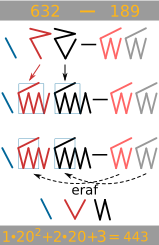 Again, check your answer by using the decimal notation.
remove
And  check your answer in the decimal system).
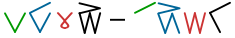 Of course you can always check your answers by converting to the decimal system.
The multiplication-table contains all possible multiplications of the 20 basic Kaktovik numerals.
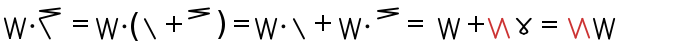 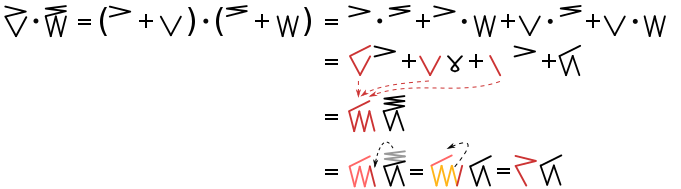 Multiplication (basics)In this way you can multiply all 20 basic numerals en get a complete multiplicationtable. 

I’ll give you a copy of that table.

Then we can do some serious multiplication.
The multiplication-table contains all possible multiplications of the 20 basic Kaktovik numerals.
Multiplication (example)
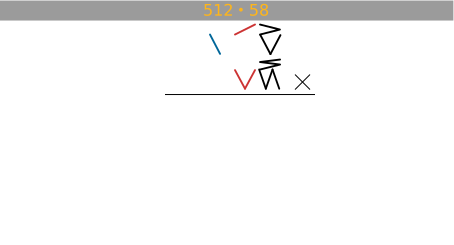 First check the conver-sion.
Multiplication (example)
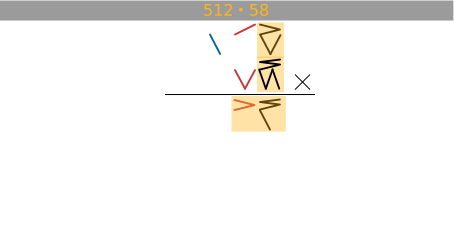 First multiply the units of the first number with the units of the second number. Use your multipli-cationtable.
Multiplication (example)
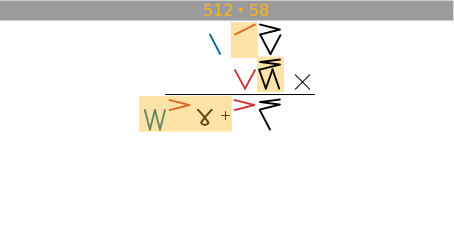 Then multiply the 20’s of the first number with the units of the second number. Mind the zero for the units of this answer.
Multiplication (example)
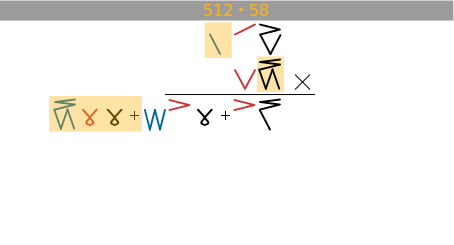 Then multiply the 400’s of the first number with the units of the second number. Now you add zero’s for the units and the 20’s.
Multiplication (example)
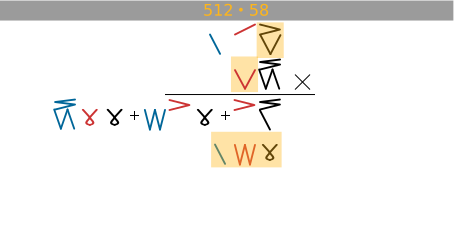 Then multiply the units of the first number with the 20’s of the second number. Now you also add a zero for the units.
Multiplication (example)
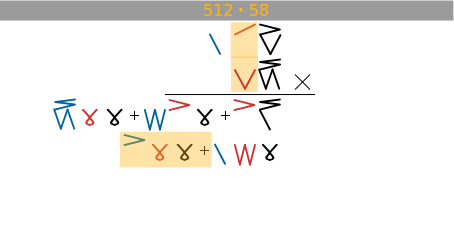 Then multiply the 20’s of the first number with the 20’s of the second number. And add zeros.
Multiplication (example)
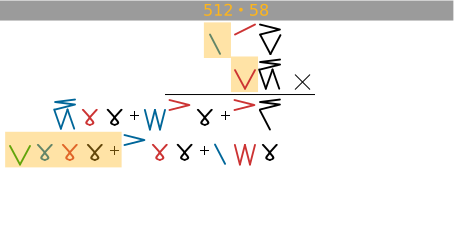 Last multiply the 400’s of the first number with the 20’s of the second number. And add zeros.
Multiplication (example)
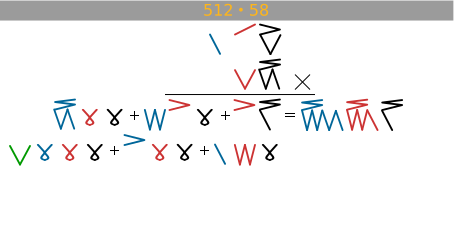 Now you have to add it all.
We start with the upper row.
Multiplication (example)
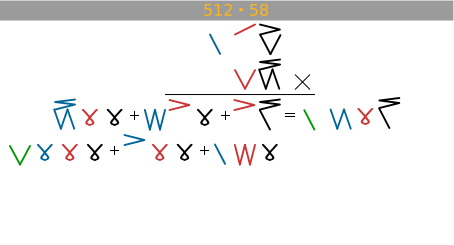 After some rewriting you get the number belonging to the first row.
Multiplication (example)
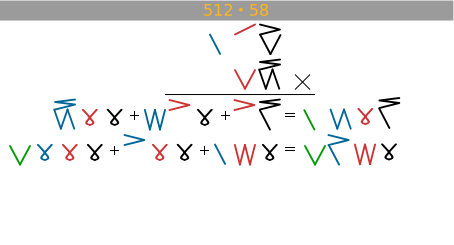 Now we add everything on the second row.
Luckily no rewriting is necessary!
Multiplication (example)
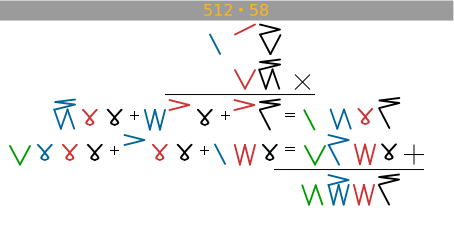 Last we add the results of both rows. And we get an immedi-ate result. Now you only have to check if this really is 29696.
And  check your answer in the decimal system).
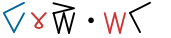 In order to find out how many times a number fits into another number, you have to split the other number into parts that are equal to the first number.
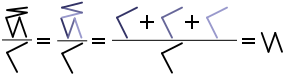 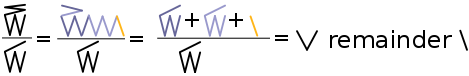 Division (example)
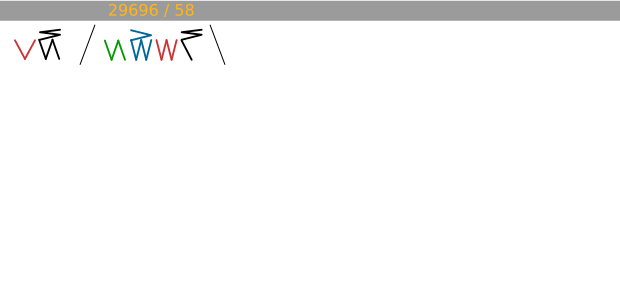 We really don’t have to check the conversion, do we?
Division (example)
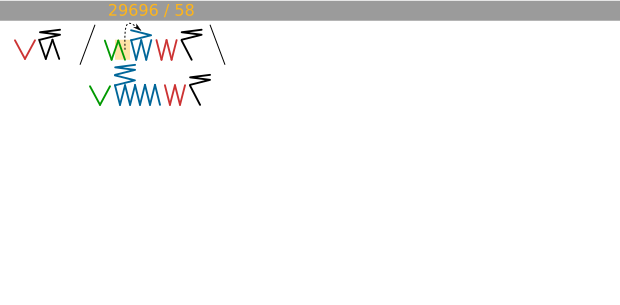 We try to fit the divisor into the dividend by rewriting the dividend to have parts that look like the divisor.
Division (example)
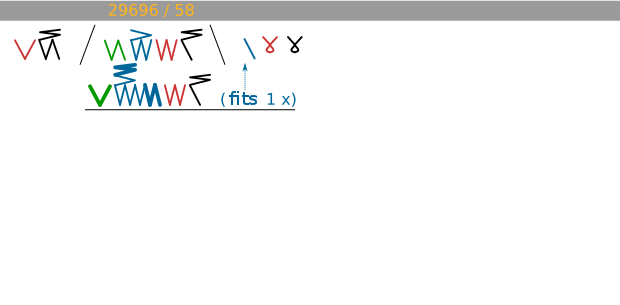 The divisor fits 1 time on the blue position (the 400’s). You can add zeros for the 20’s and the units.
Division (example)
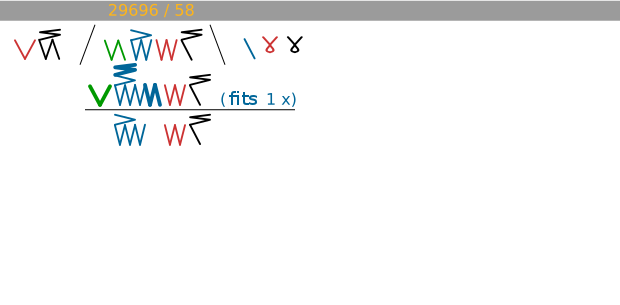 Then by subtraction we’ll find what there is left.
Division (example)
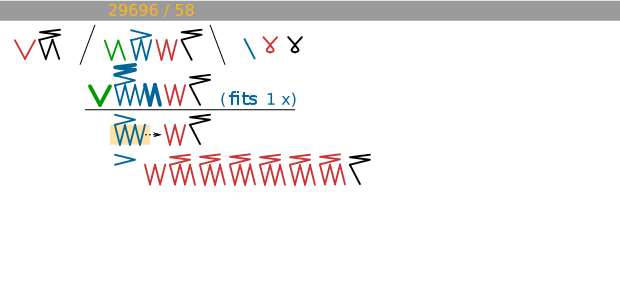 Then again we have to fit our divisor and therefore rewrite what’s left.
Division (example)
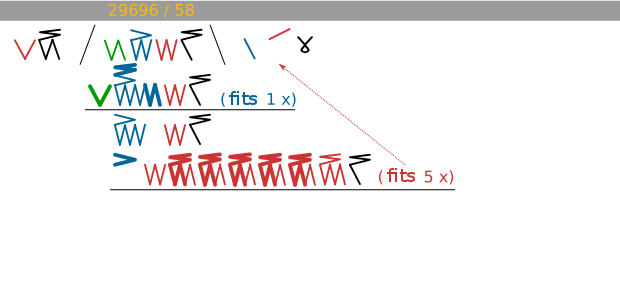 Hopefully you can see that the divisor fits 5 times now.
Division (example)
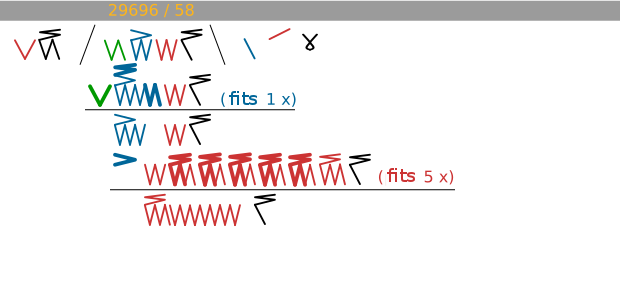 Now you see what’s left when you remove 5 times the divisor.
Division (example)
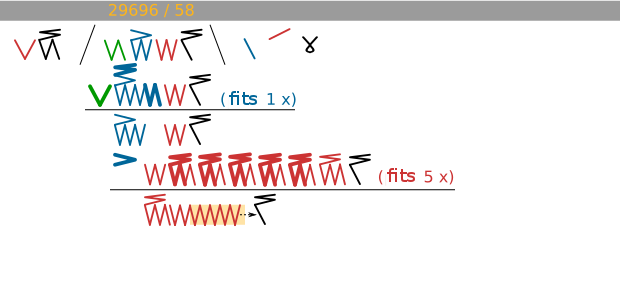 There is some serious rewriting to be done.
Division (example)
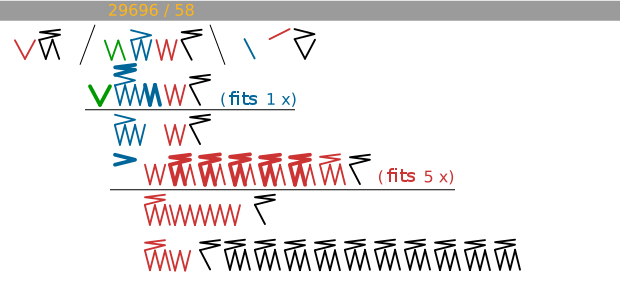 This is a first step.
Division (example)
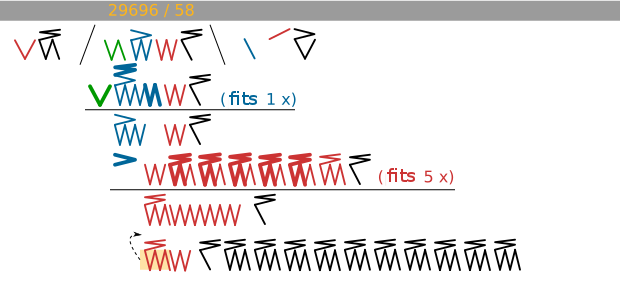 This is a second step.
Division (example)
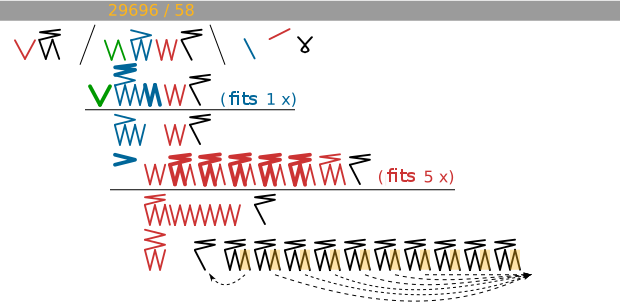 And we need a third step to check the idea that the divisor fits 12 times now.
Division (example)
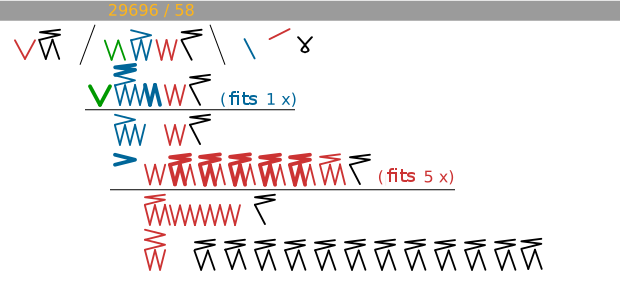 At last we get this result.
Division (example)
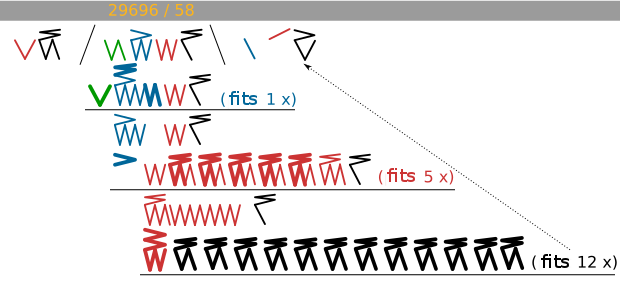 And you see that the divisor fits indeed exactly 12 times.
Division (example)
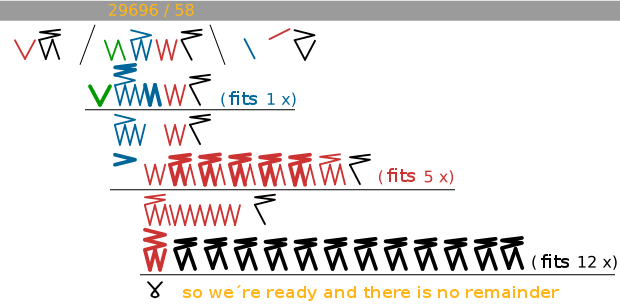 There is nothing left over, so this division has no remainder and it is finished.
And  check your answer in the decimal system).
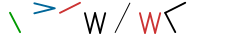 Are there any tools?
Of course you would like to have some tools when calculating with the Kaktovik numbers.
This is all I could find:
Working with large num-bers make calculations with Kaktovik numbers somewhat tricky.
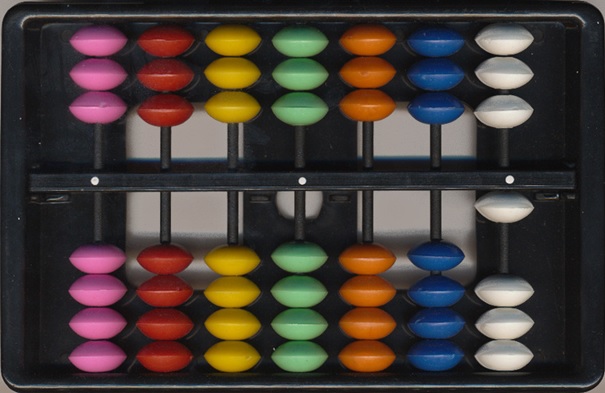 The Kaktovik abacus
The Kaktovik abacus has 7 columns.The units (vertical strokes, max.4) are under the separation bar.The fives (horizontal strokes, max.3) are above the separation bar.
All you have to do is sliding beads toward the separation bar.
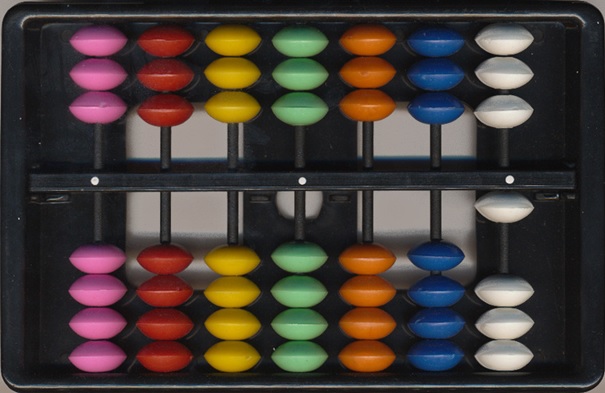 Finally?
I hope you enjoyed working with the Kaktovik numbers. Perhaps you would like to experiment more. For instance with numbers smaller then 1, or negative numbers. Then I wish you good luck!
Perhaps you can get a Kaktovik abacus (or make one) and experi-ment with it.
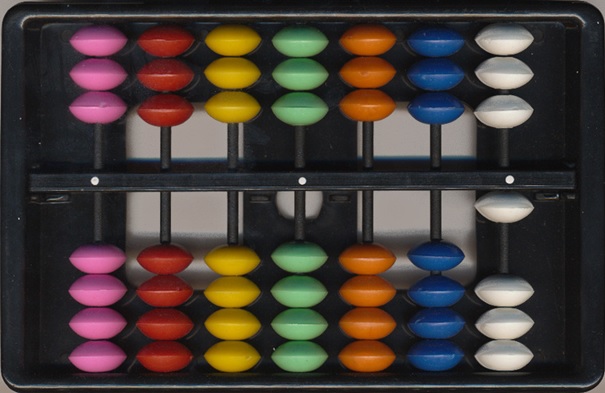